PROJEKT DĚTÍ MŠ NÍŽKOVICE
VODNÍ SVĚT
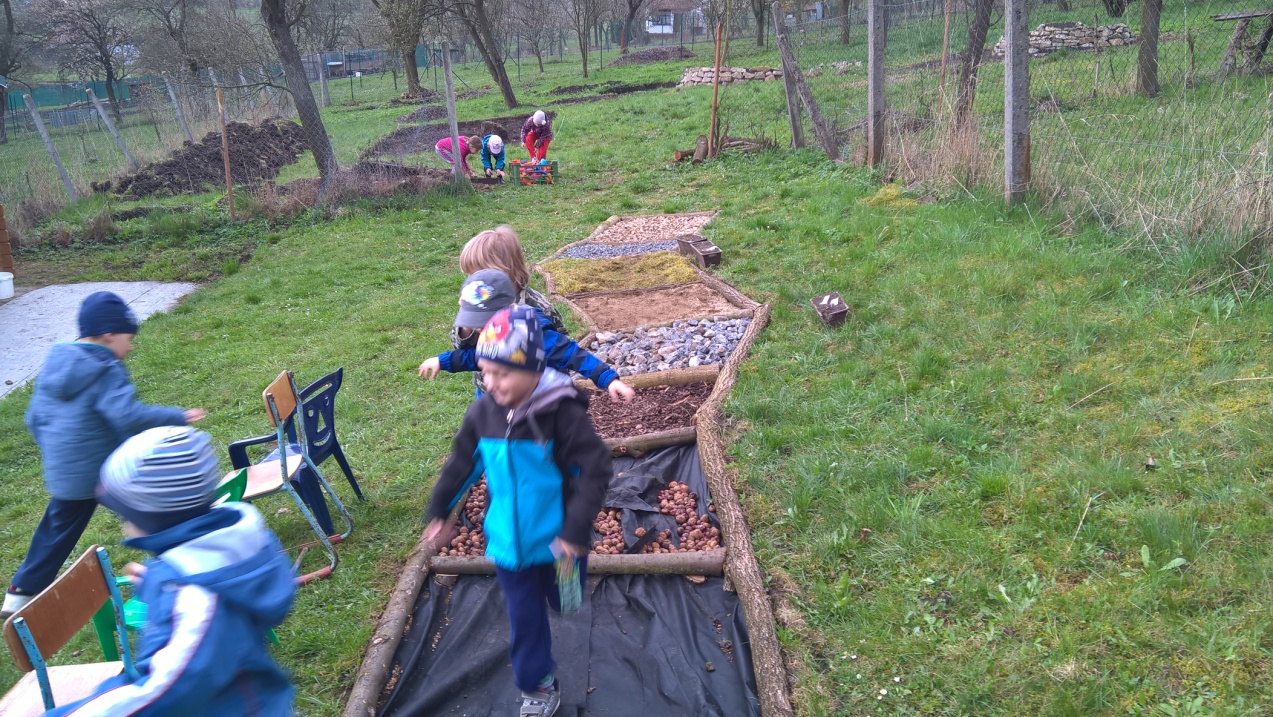 3. 9. 2015 – zahrada na začátku šk. roku
8. 9. 2015 – začínáme budovat
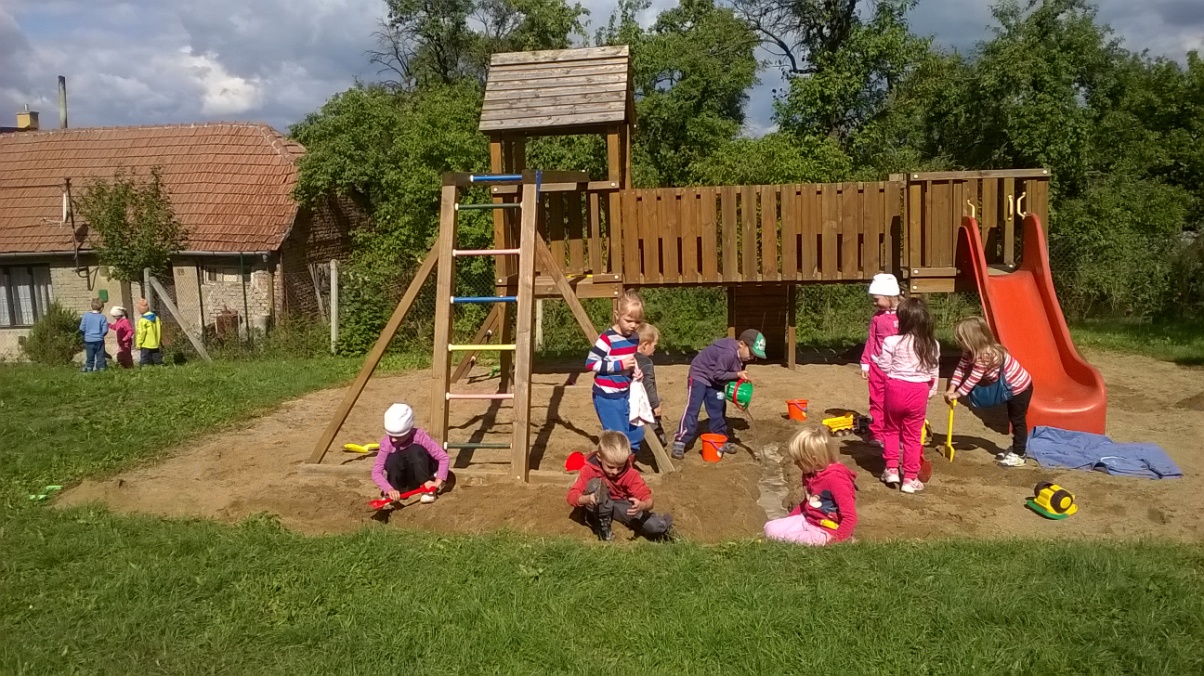 Stavíme dál
11. 9. 2015 – jak vzniká ostrov
15. 9. 2015 – kbelíky na vodu
Zapojujeme pana starostu
18. 9. 2015
29. 9. 2015
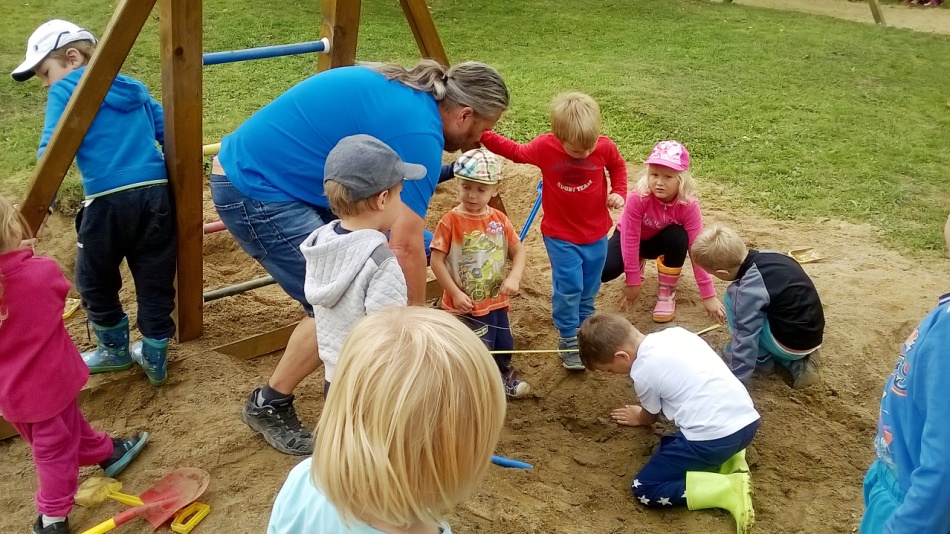 30. 9. 2015 – napouštíme řeku hadicí
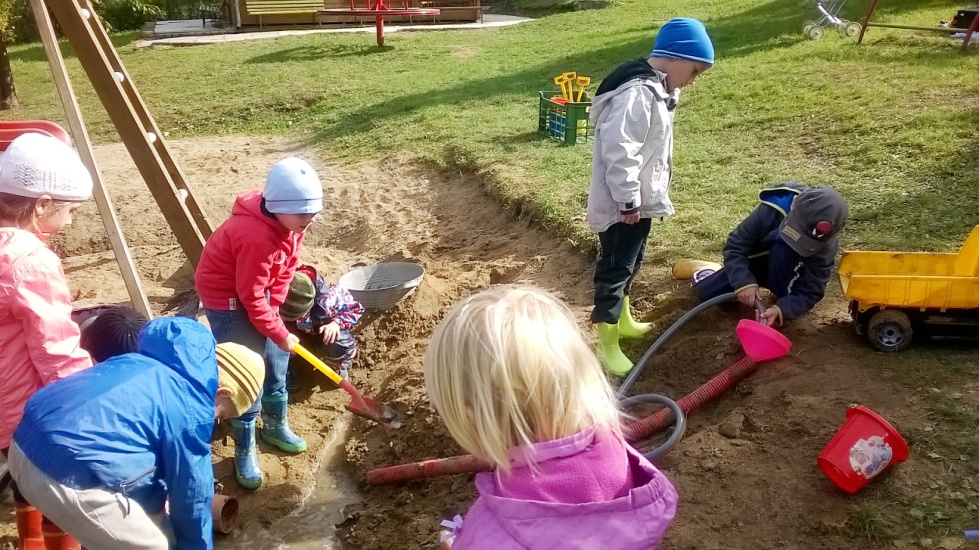 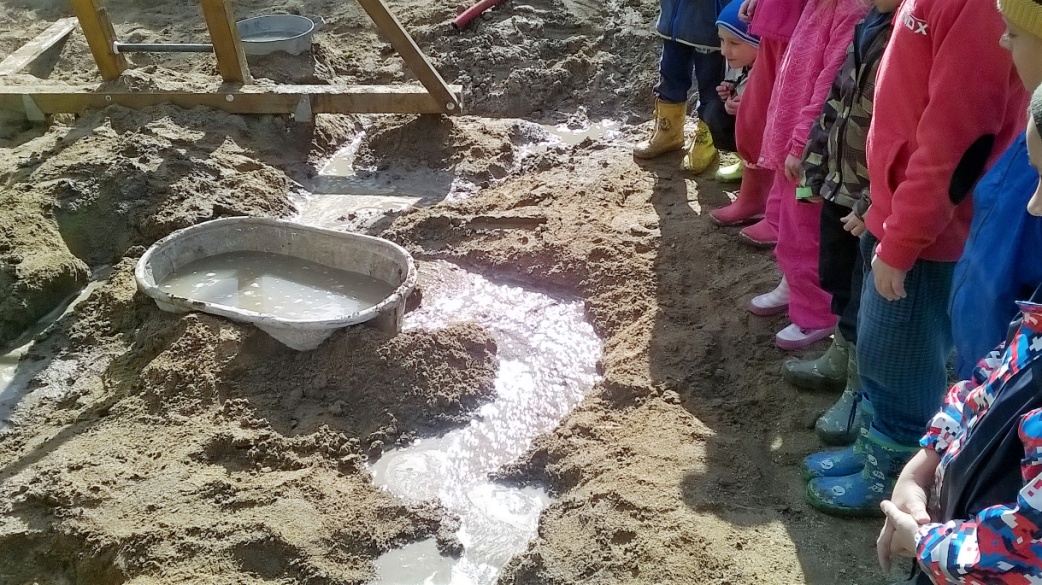 1. 10. 2015 – využíváme igelit
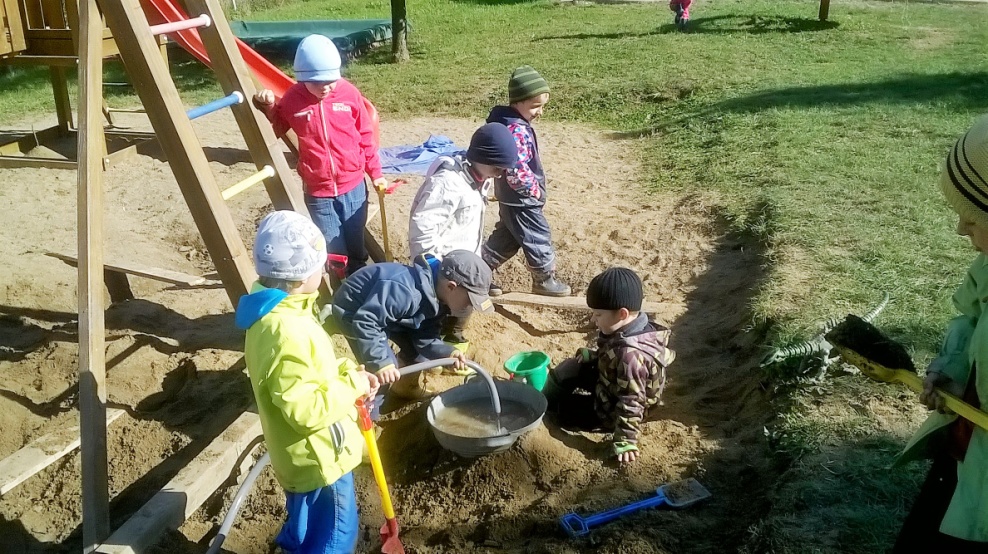 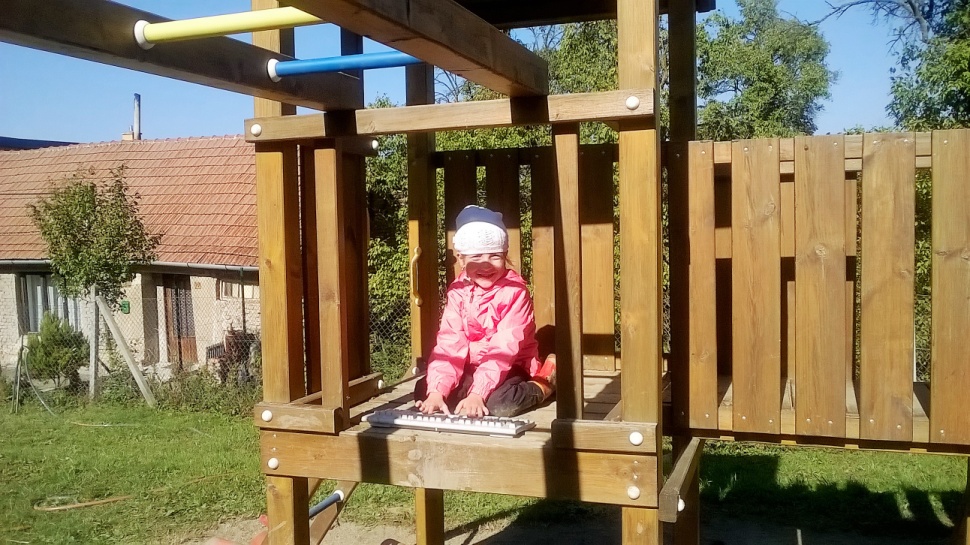 2. 10. 2015 – tvoříme plán
2. 10. 2015 – překvapení, máme ryby
2. 10. 2015 – domlouváme si kameny od stavbařů
2. 10. 2015 - spolupracujeme ve skupinách
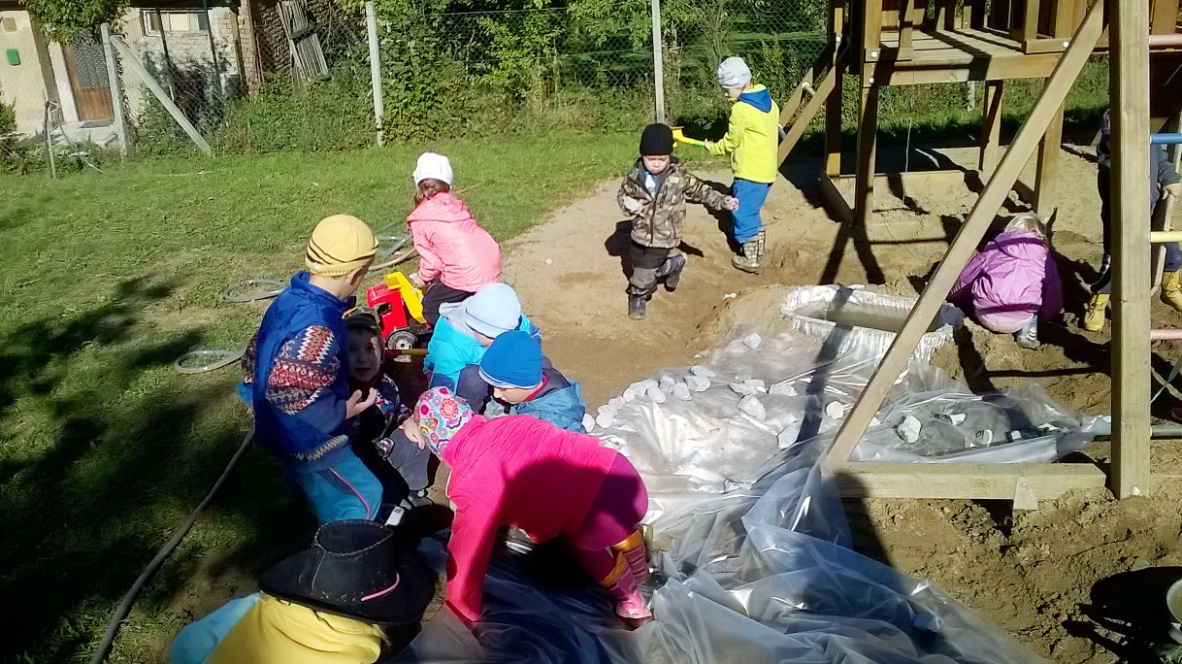 2. 10. 2015 – budujeme vodopád
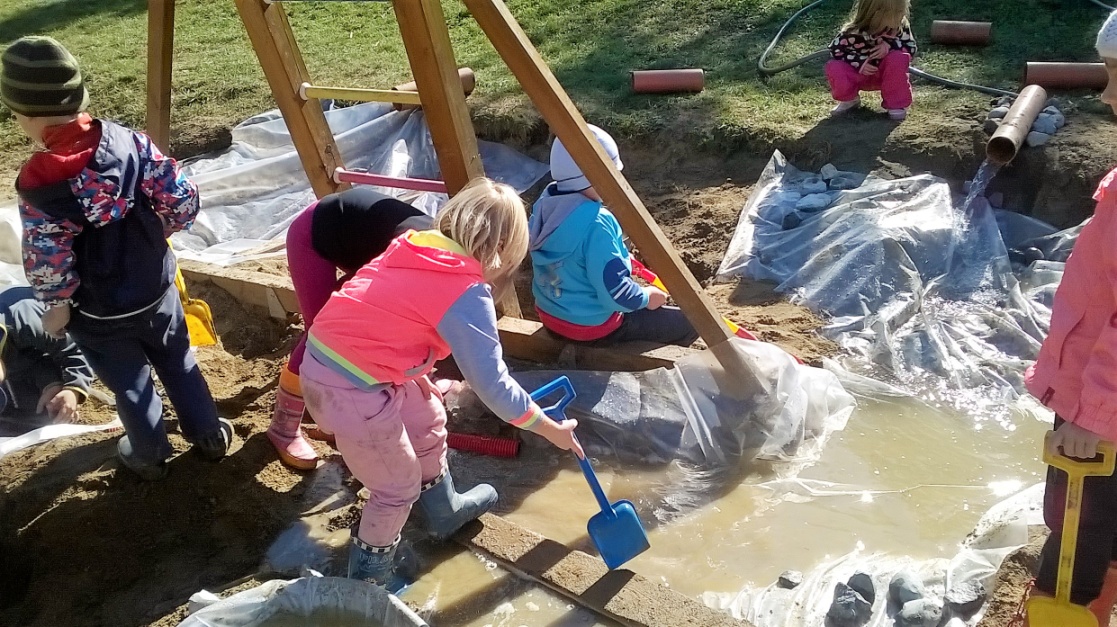 2. 10. 2015 – náš dokončený „vodní svět“
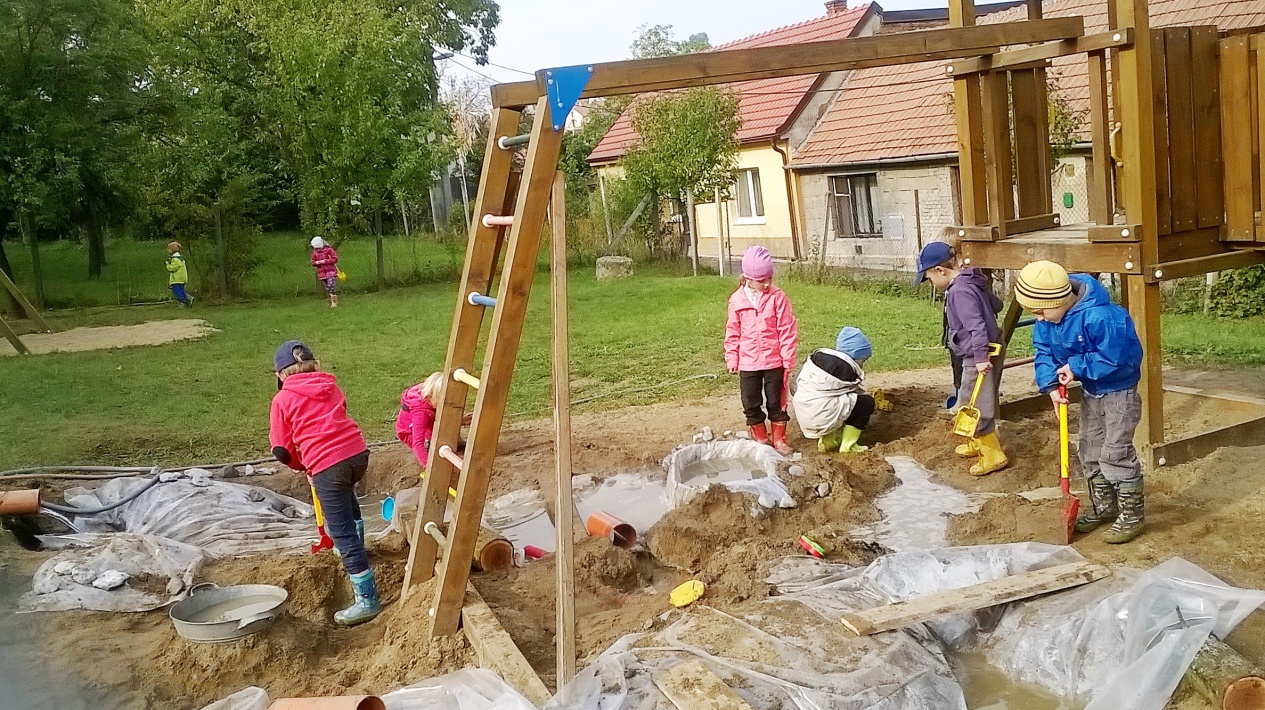 6. 10. 2015 – čteme v encyklopediích, návštěva
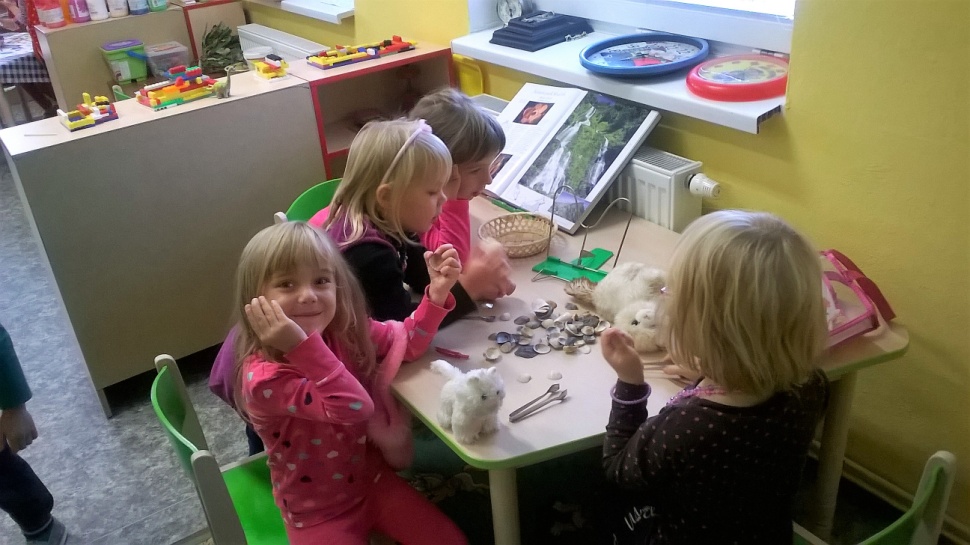 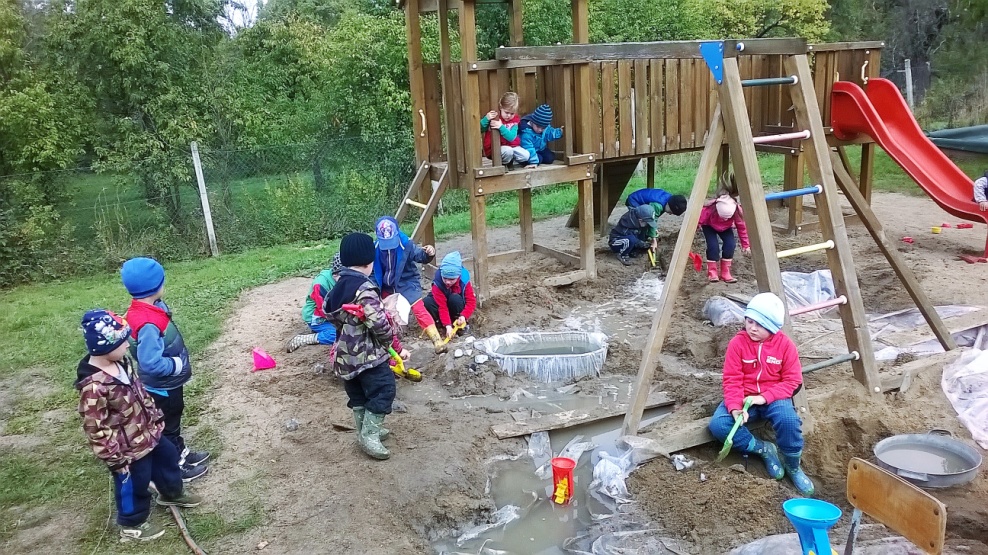 7. 10. 2015 – stavíme další prvky
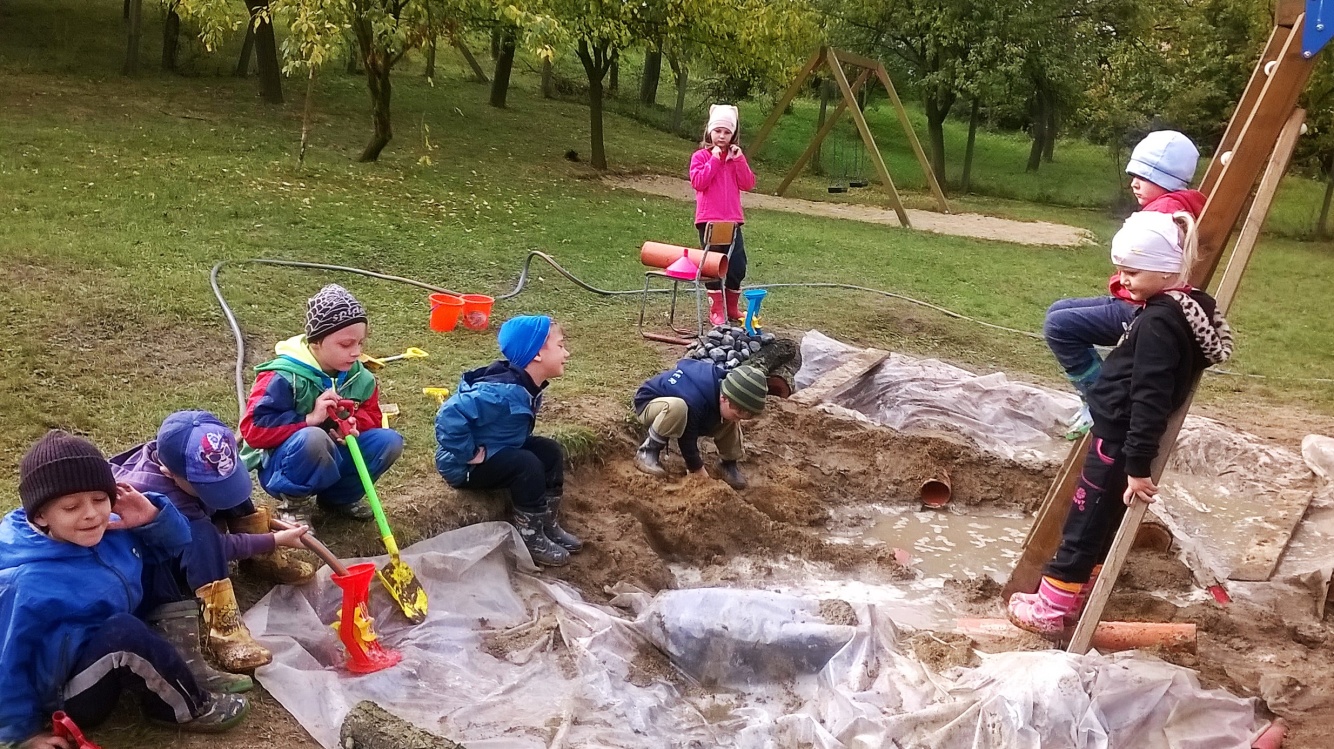 7. 10. 2015 – prezentujeme projekt
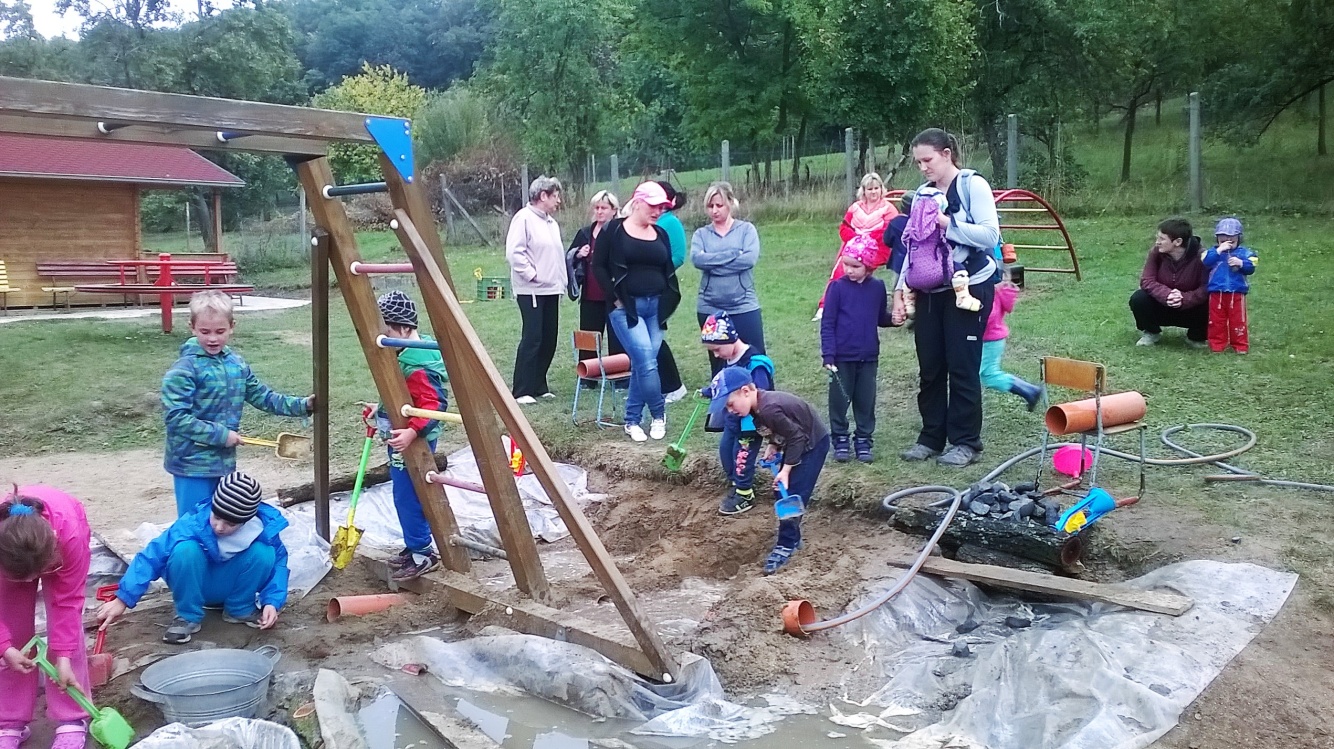 Současnost
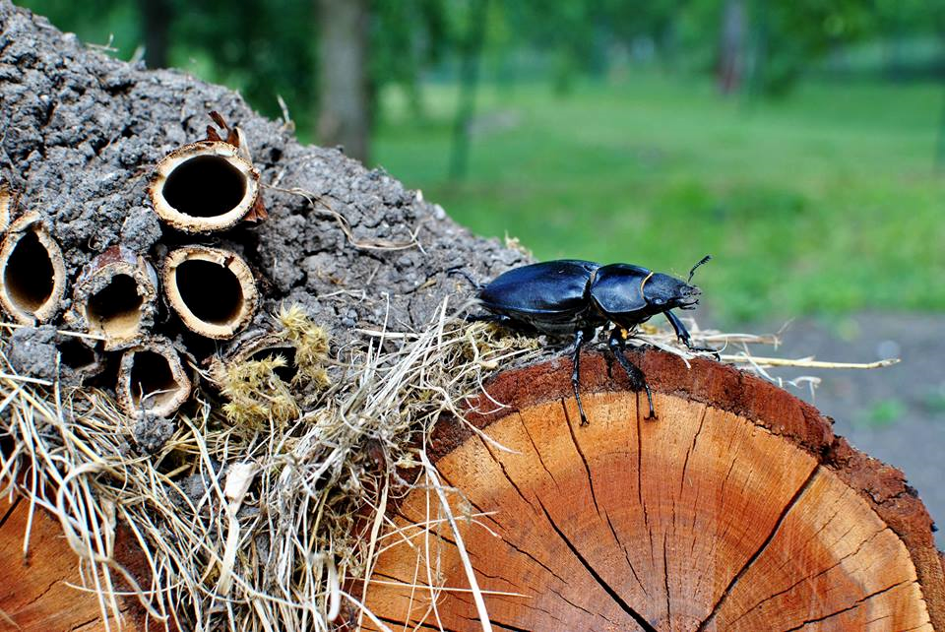